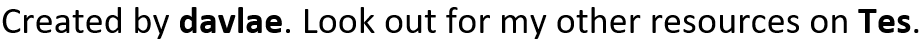 Use all four mathematical signs to get the target number from the ones you are given!
Target Number 3
Smoking Gun Kevin MacLeod (incompetech.com)Licensed under Creative Commons: By Attribution 3.0 Licensehttp://creativecommons.org/licenses/by/3.0/
3  5  6Target is 23
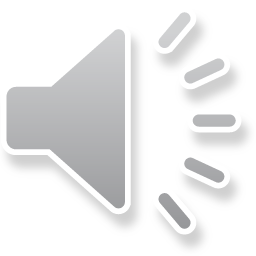 Remember you can use + - × and ÷ as many times as you want.
4  7  2Target is 1
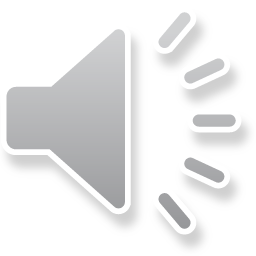 Remember you can use + - × and ÷ as many times as you want.
9  3  7Target is 12
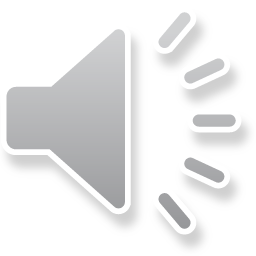 Remember you can use + - × and ÷ as many times as you want.
7  6  7Target is 43
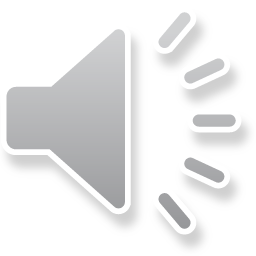 Remember you can use + - × and ÷ as many times as you want.
12  4  7Target is 10
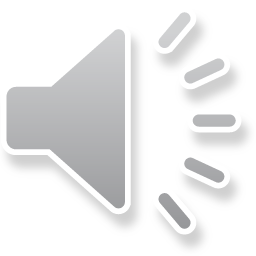 Remember you can use + - × and ÷ as many times as you want.
14  8  2Target is 11
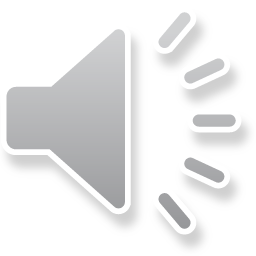 Remember you can use + - × and ÷ as many times as you want.
1  13  5Target is 18
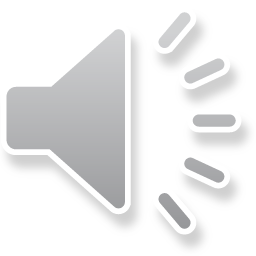 Remember you can use + - × and ÷ as many times as you want.
15  9  5Target is 27
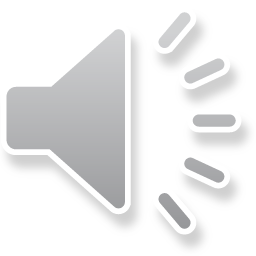 Remember you can use + - × and ÷ as many times as you want.
12  18  6Target is 9
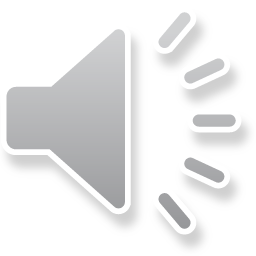 Remember you can use + - × and ÷ as many times as you want.
7  12  2Target is 2
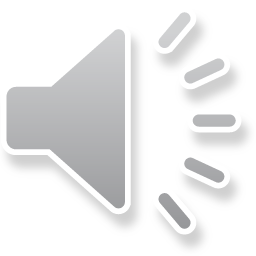 Remember you can use + - × and ÷ as many times as you want.
8  8  8Target is 56
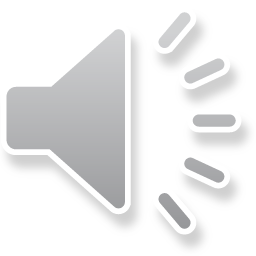 Remember you can use + - × and ÷ as many times as you want.
20  15  5Target is 7
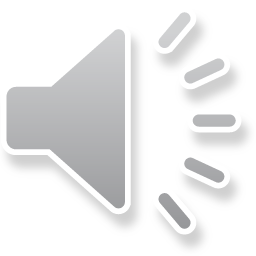 Remember you can use + - × and ÷ as many times as you want.
13  3  2Target is 32
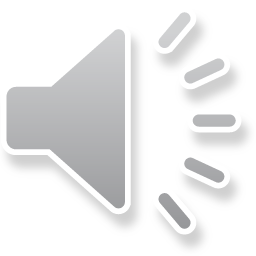 Remember you can use + - × and ÷ as many times as you want.
10  10  10Target is 10
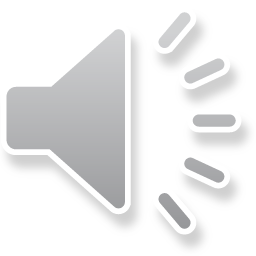 Remember you can use + - × and ÷ as many times as you want.
6  4  12Target is 8
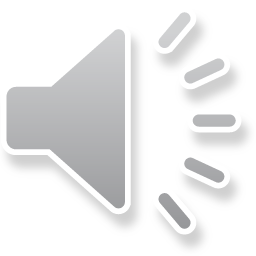 Remember you can use + - × and ÷ as many times as you want.
24  6  4Target is 12
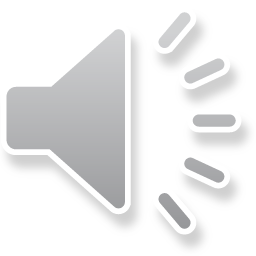 Remember you can use + - × and ÷ as many times as you want.
2  2  2Target is 3
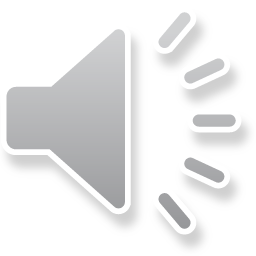 Remember you can use + - × and ÷ as many times as you want.
12  7  4Target is 21
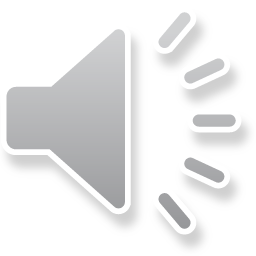 Remember you can use + - × and ÷ as many times as you want.
5  6  7Target is 23
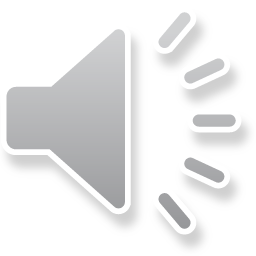 Remember you can use + - × and ÷ as many times as you want.
12  12  2Target is 72
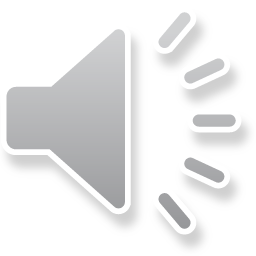 Remember you can use + - × and ÷ as many times as you want.
9  3  7Target is 12
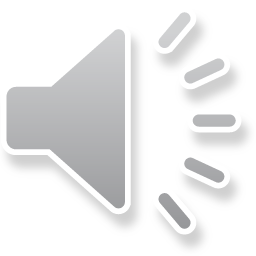 Remember you can use + - × and ÷ as many times as you want.
15  3  7Target is 2
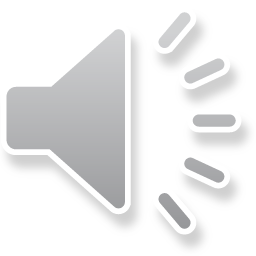 Remember you can use + - × and ÷ as many times as you want.
7  12  25Target is 6
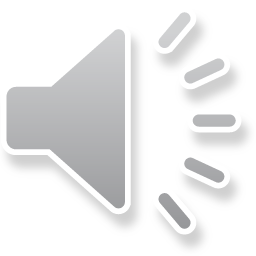 Remember you can use + - × and ÷ as many times as you want.
4  4  4Target is 64
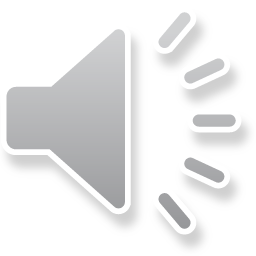 Remember you can use + - × and ÷ as many times as you want.
18  6  12Target is 36
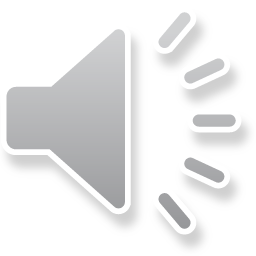 Remember you can use + - × and ÷ as many times as you want.